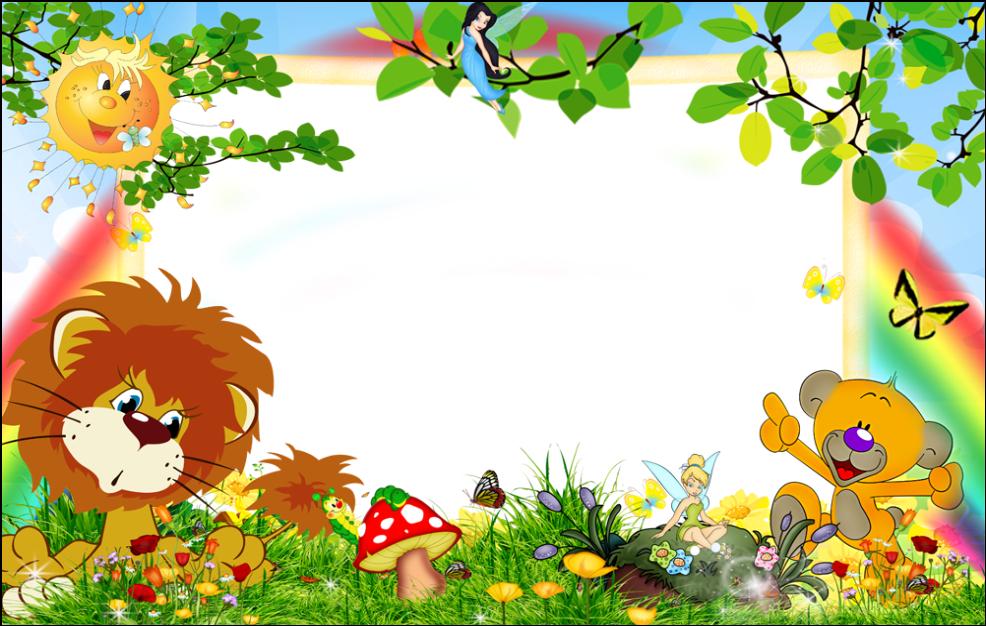 Лесной календарь
по произведению В.Степанова «Лесной календарь» 
подготовила воспитатель 
МКДОУ «Шварцевский д/с» 
Сарафанова Татьяна Львовна
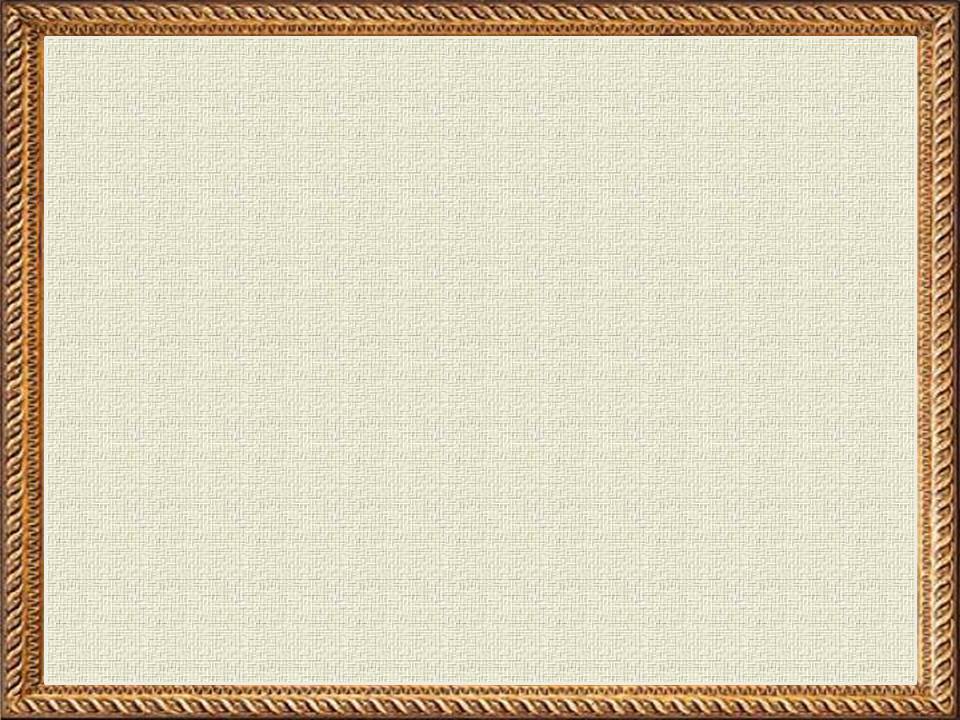 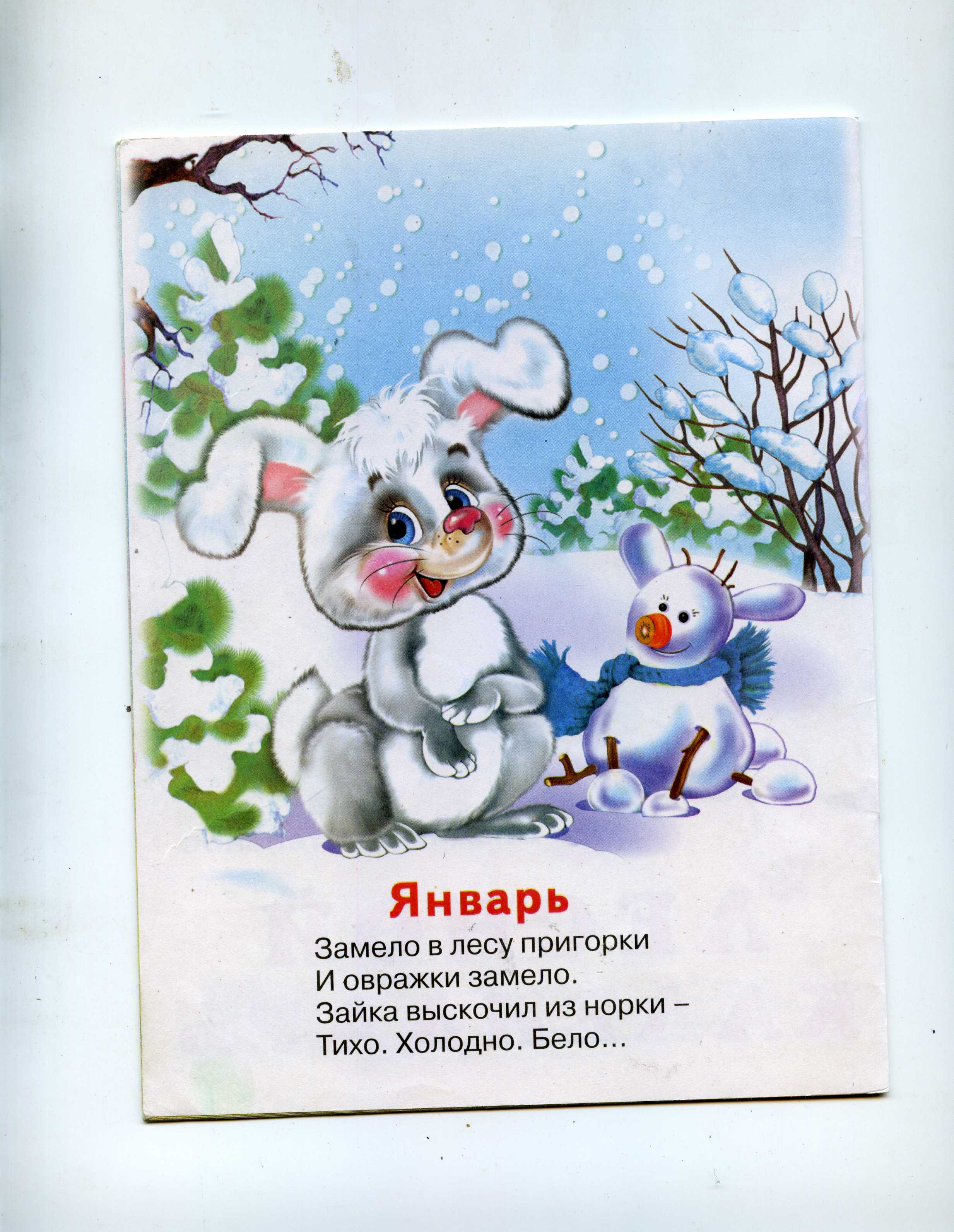 Январь 
Замело в лесу пригорки
И овражки замело.
Зайка выскочил из норки-
Тихо. Холодно. Бело…
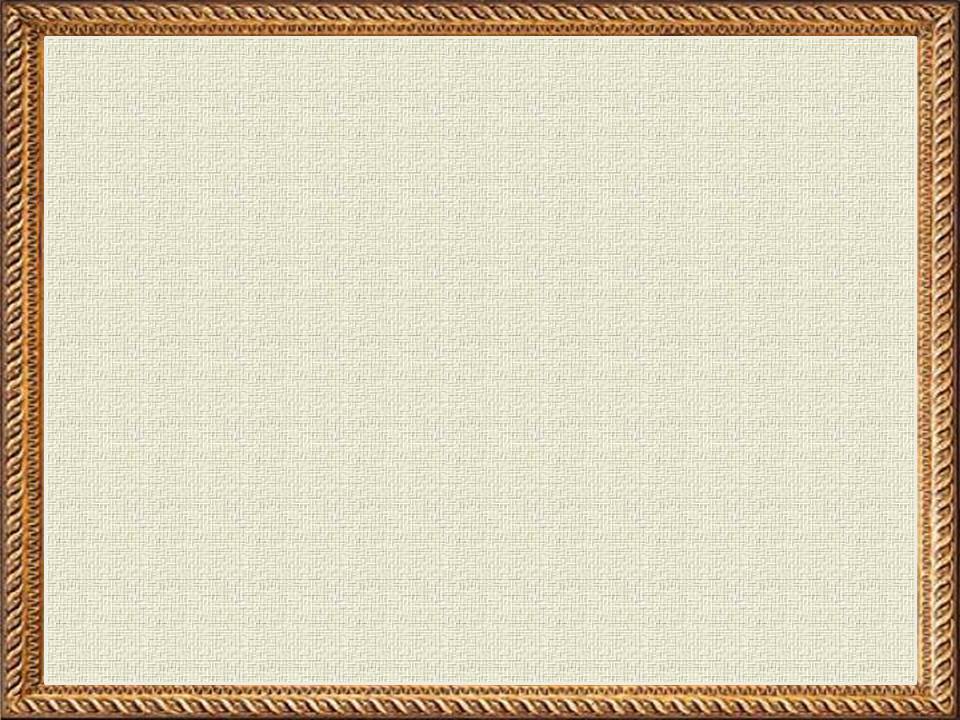 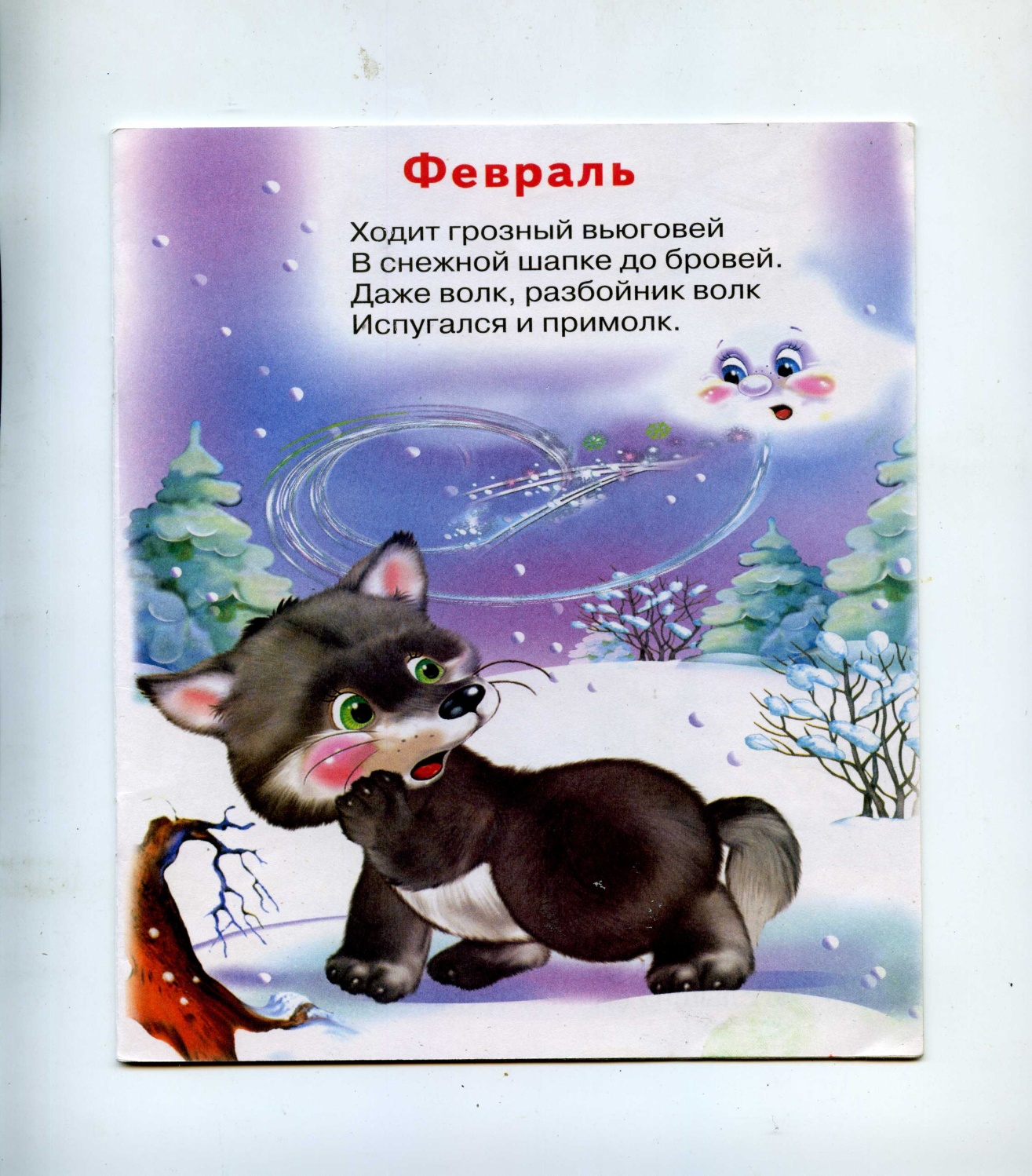 Февраль
Ходит грозный вьюговей
В снежной шапке до бровей.
Даже волк, разбойник волк
Испугался и примолк.
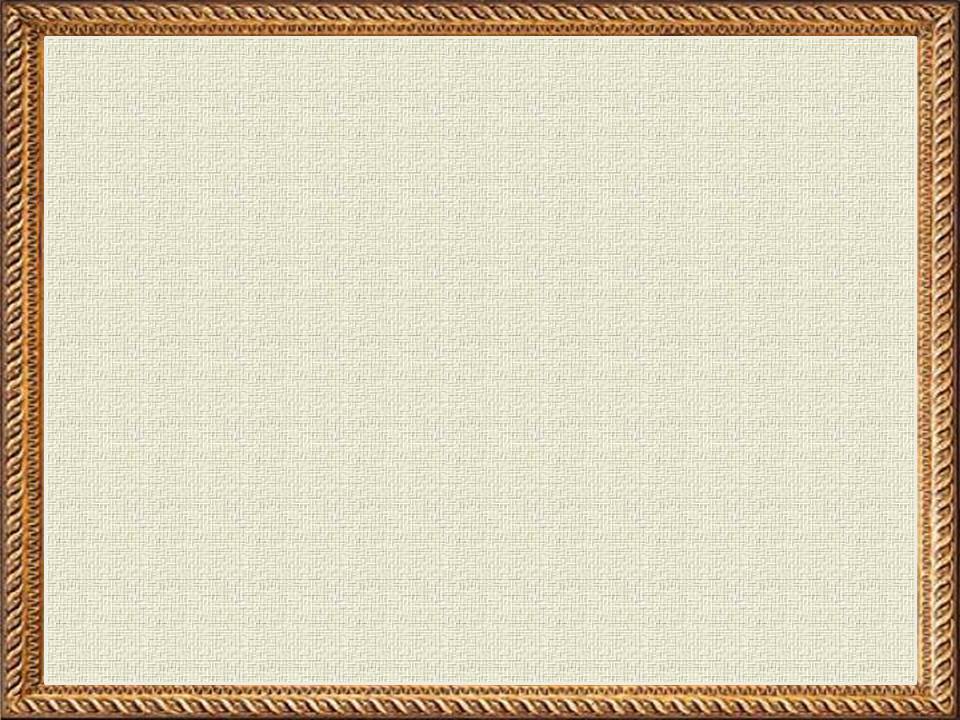 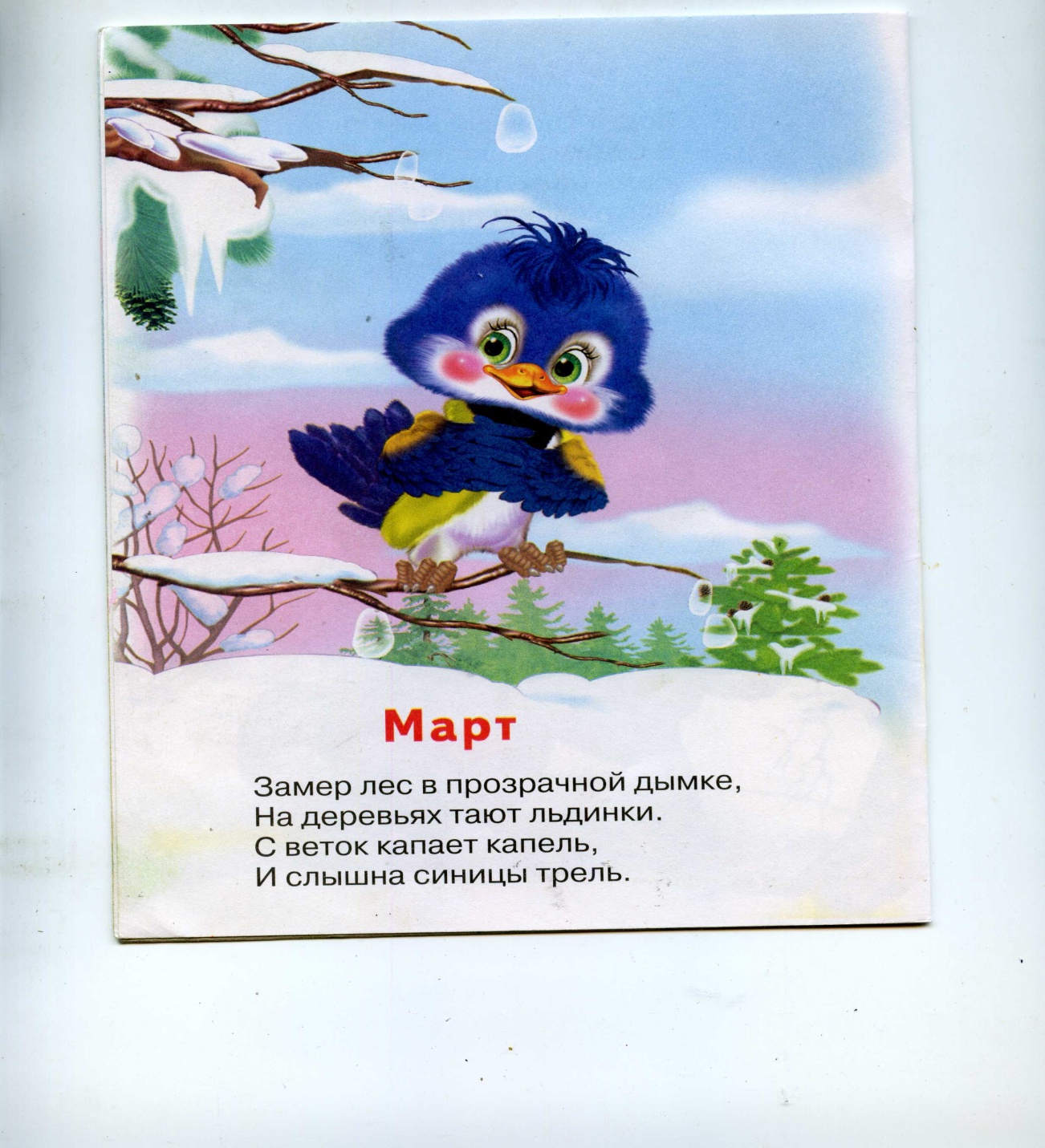 Март 
Замер лес в прозрачной дымке,
На деревьях тают льдинки.
С веток капает капель,
И слышна синицы трель.
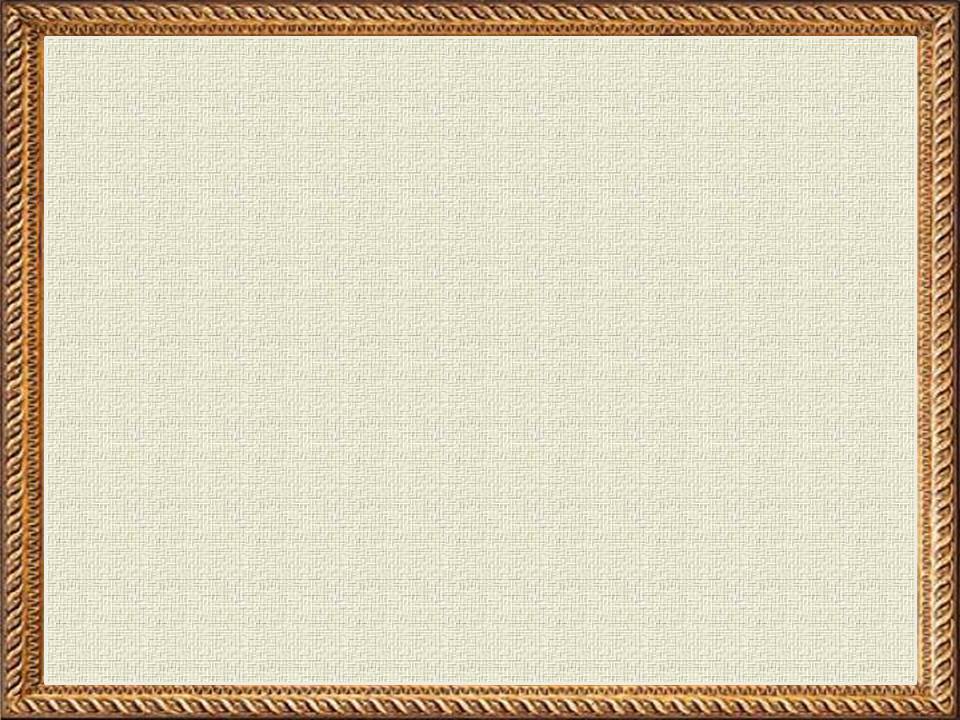 Апрель 
Снег сошёл. Запахло прелью.
Прокатился в небе гром.
Муравьи под старой елью
Всем семейством строят дом.
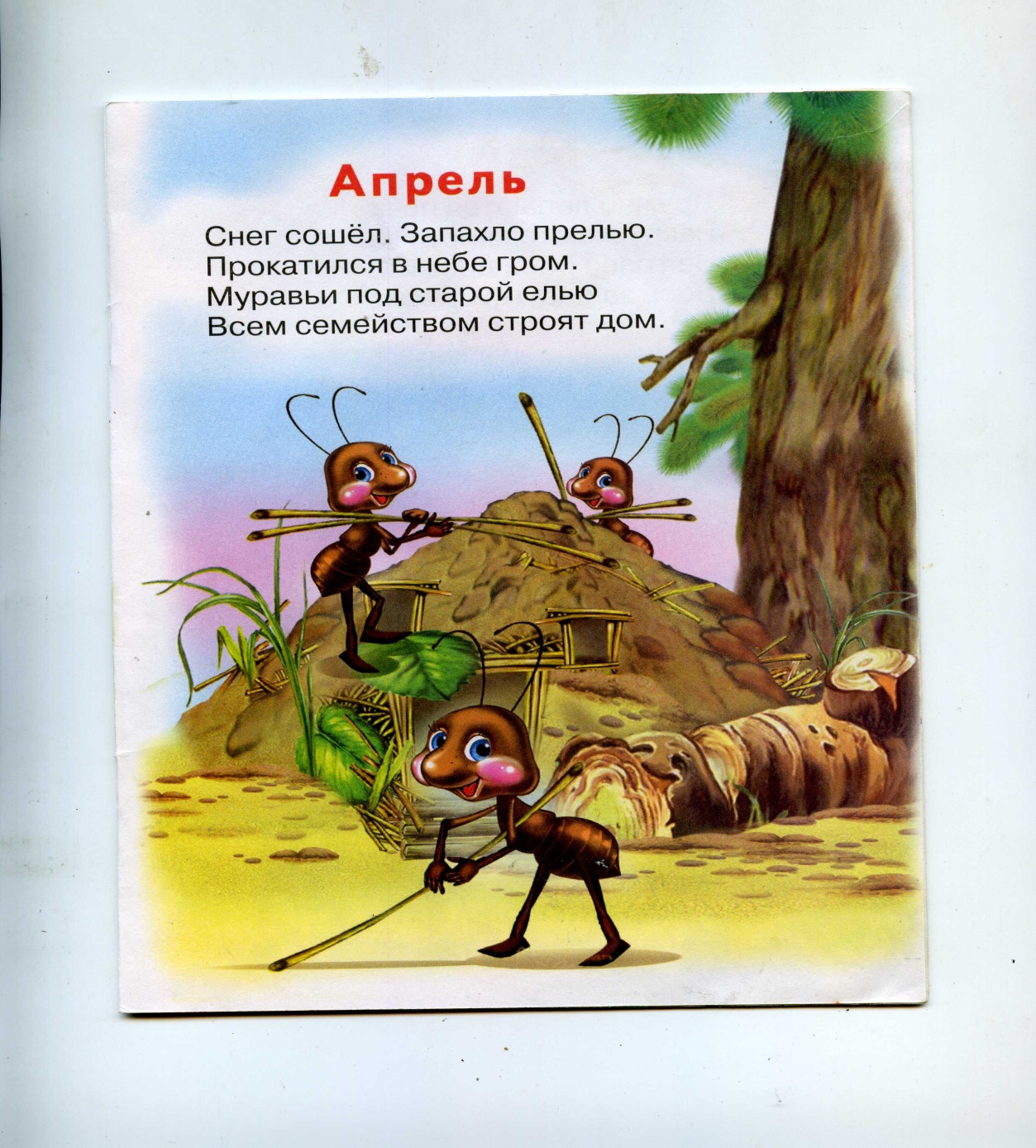